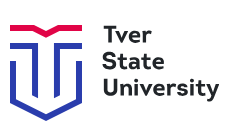 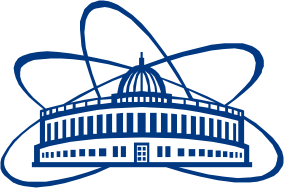 MATHEMATICAL MODEL OF FRACTAL THERMODYNAMICS AND ANALYSIS OF PRODUCED PARTICLE TRACKS WITHIN THE MPD EXPERIMENT OF THE NICA COLLIDER
 
S. Mikheev1, V. Tsvetkov1, I. Tsvetkov1, N. Voytishin2
 
1 Tver State University, Tver, Russia 
2 Joint Institute for Nuclear Research, Dubna, Russia
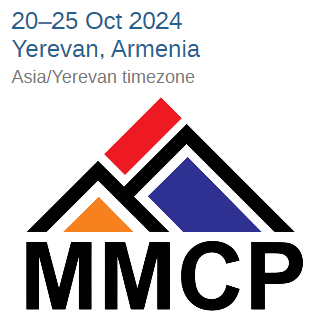 MPD @ NICA
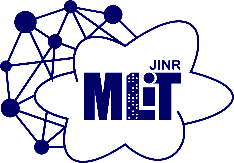 The MPD experiment [1] is planned to start at the NICA accelerator complex in 2025 in order to investigate hot and dense baryonic matter produced in the collision of heavy nuclei up to Au after their interaction in the MPD detector at an energy of E = 11.5 GeV/nucleon.









The main objective of our work is to identify the fractal properties of the set of tracks produced by emitted particles during the collision of beams of Au atomic nuclei within the MPD experiment.
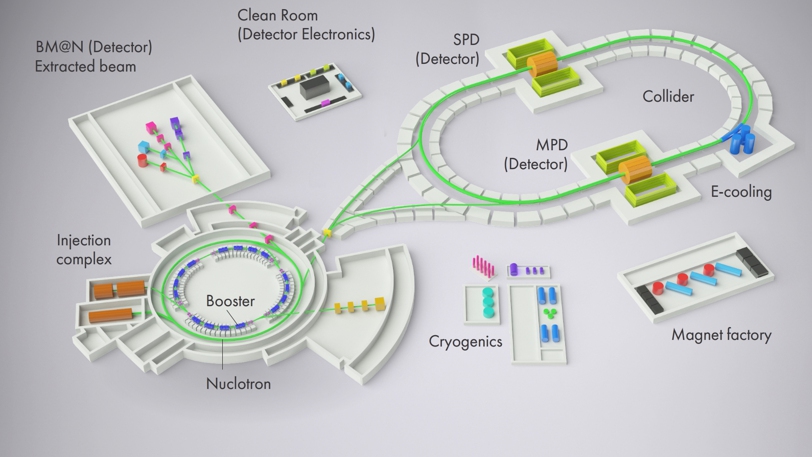 MPD detector setup
NICA collider facility
[1] Abgaryan, V., Acevedo Kado, R., Afanasyev, S.V. et al. Status and initial physics performance studies of the MPD experiment at NICA. Eur. Phys. J. A 58, 140 (2022).
2
MPD event display
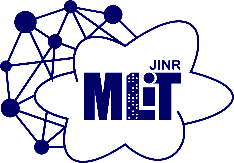 The computer reconstruction of particle tracks resulting from the interaction of Au heavy ion beams is demonstrated in five figures simulated with different event topologies. The MPD event display tool [2] is used for visualization.
https://mpd-edsrv.jinr.ru/
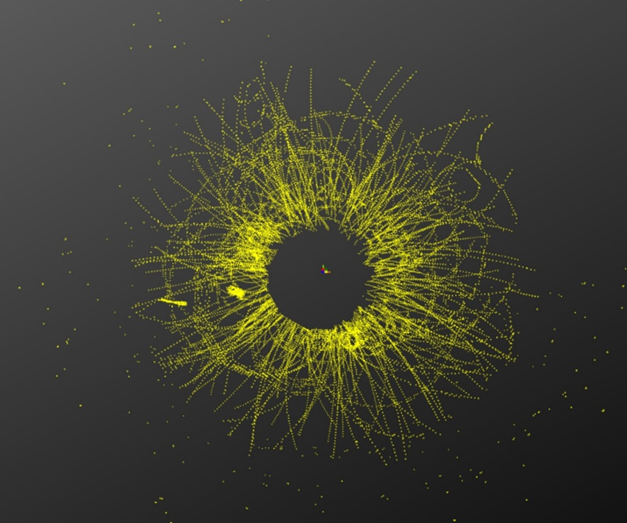 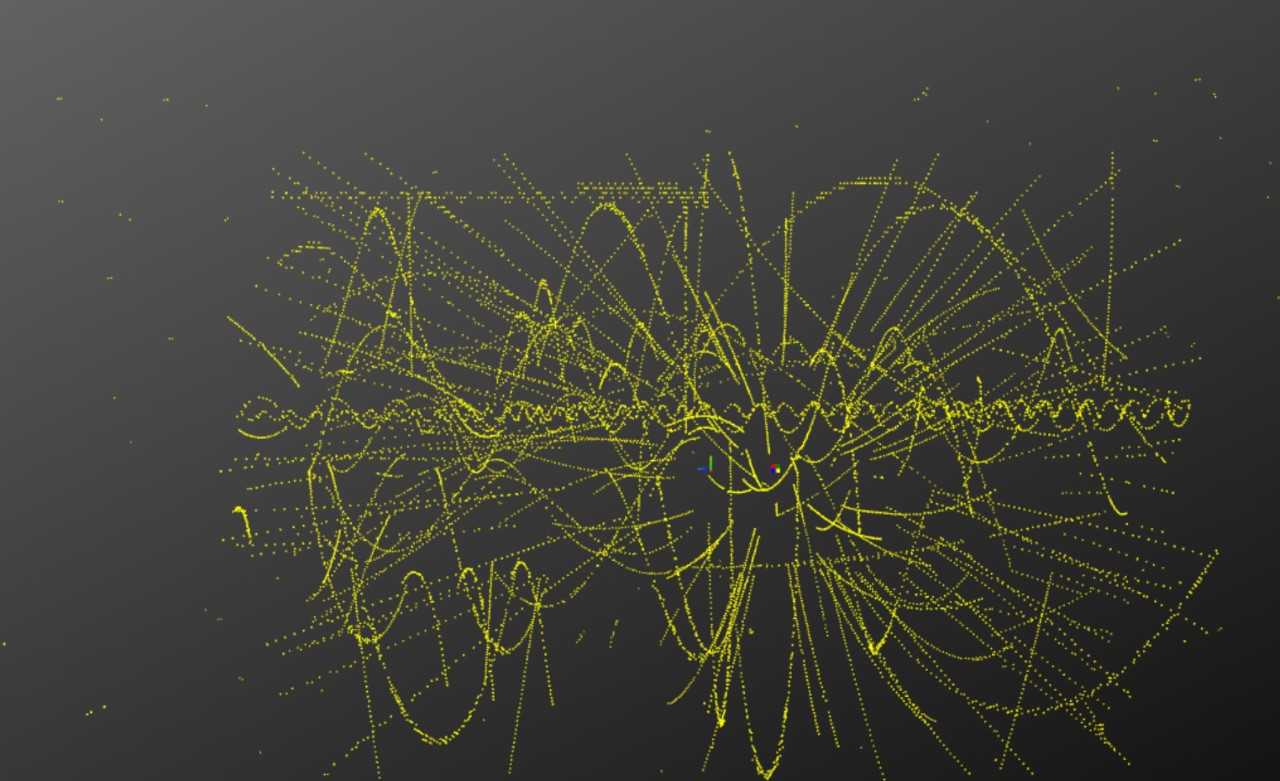 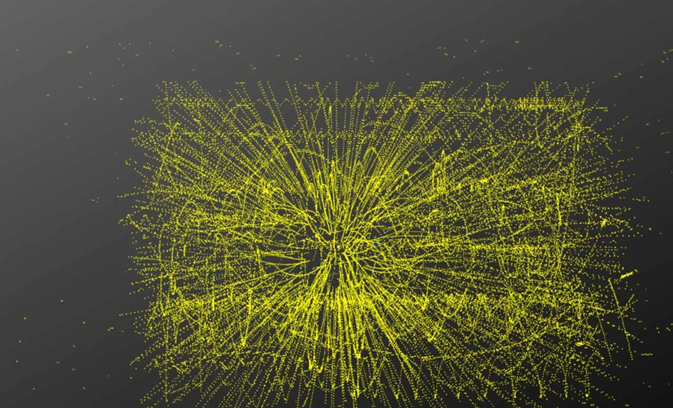 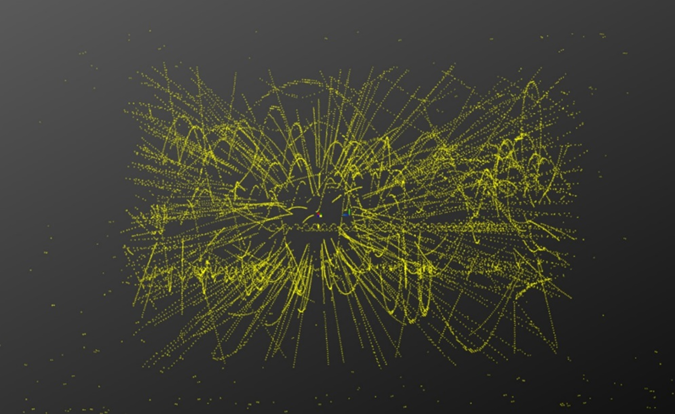 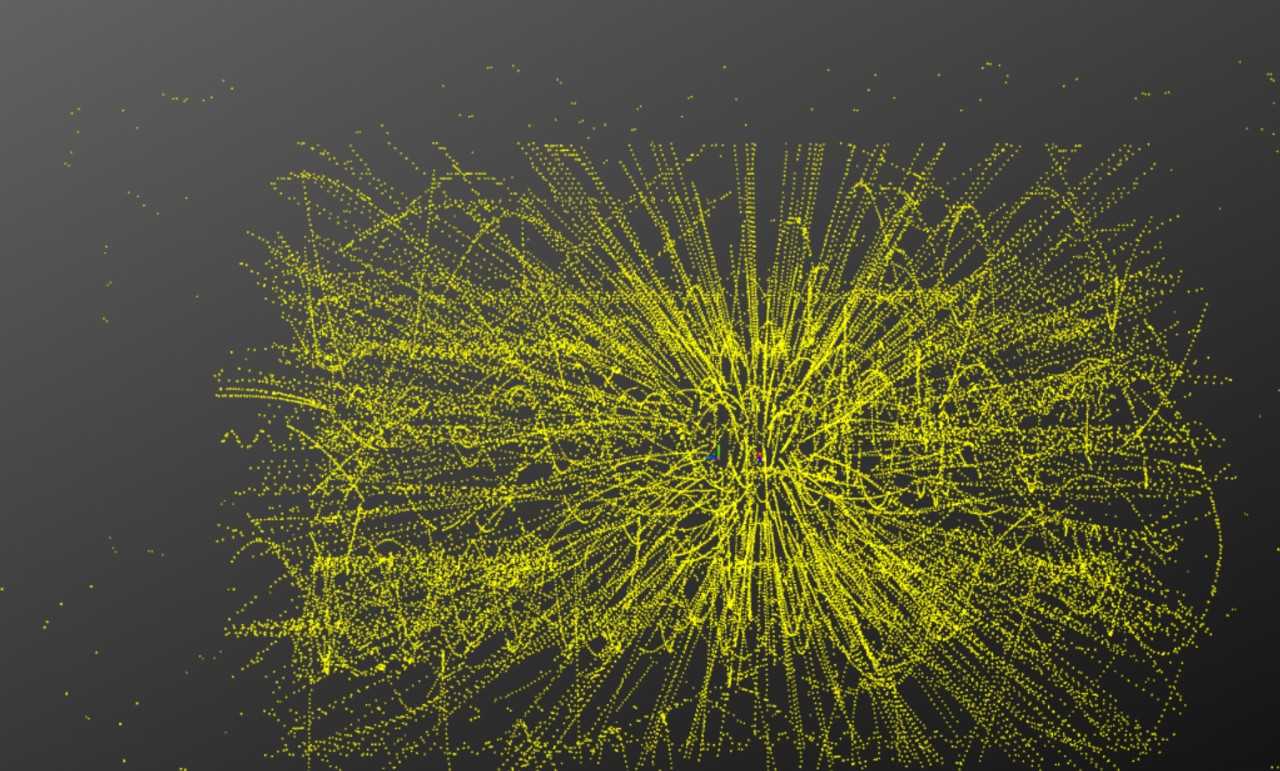 [2] A. Krylov, O. Rogachevsky, V.Krylov, A. Bychkov Web based event display server for MPD/NICA experiment//Proceedings of the 9th International Conference "Distributed Computing and Grid Technologies in Science and Education" (GRID'2021), Dubna, Russia, July 5-9, 2021, pp. 562-567
3
Introduction to fractals 1
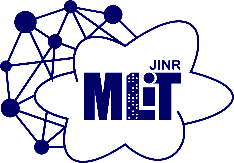 [3] E. K. Paramonova, A. N. Kudinov, S. A. Mikheev, V. P. Tsvetkov, and I. V. Tsvetkov, “Fractal thermodynamics, Big Data and its 3D visualization,” CEUR-WS Nucl. 3041, 38–42 (2021).
4
Introduction to fractals 2
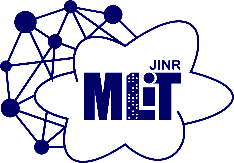 5
Analysis of sample pictures
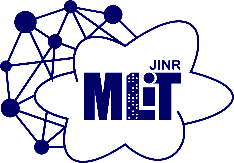 The fractal dimension was defined using the Gwyddion - software package for analysis of graphical data.
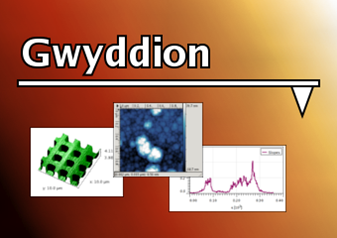 http://gwyddion.net/
All 5 pictures were analyzed by Gwyddion and the relative deviations of the set of tracks from fractal δ(l) were found using the formula (5)
The obtained values are:
 δ(1) = 0.02701; δ(2) = 0.02336; δ(3 )= 0.02109; δ(4)= 0.02172; δ(5)= 0.02448,
all less than 3%.
As all δ(l) are quite small, we can say that the structure of the set of the particles’ track emerging in the MPD experiment is close to a fractal one.
6
Fractal parameters calculation
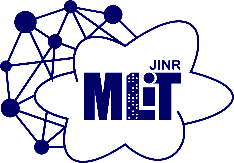 Table 1
7
Fractal Equation of State for MPD
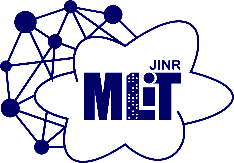 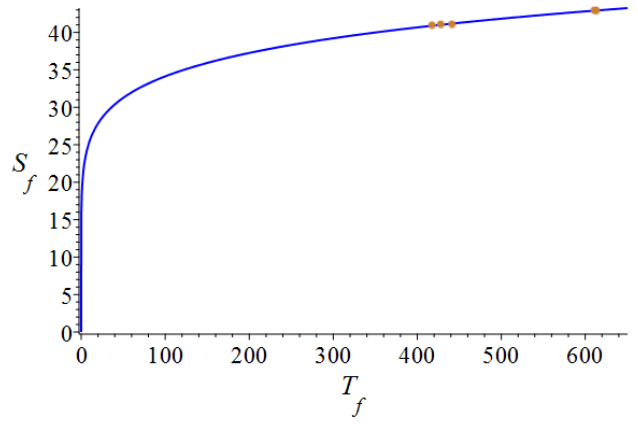 Fractal equation of state (FCS) for MPD event display samples
8
Comparison with other HEP experiments
Область для применимости предложенной нами математической модели ФТ в экспериментах MPD, BM@N, LHC [5] может быть оценена построением общего ФУС для этих экспериментов:
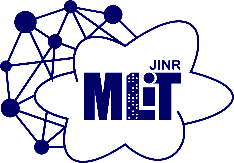 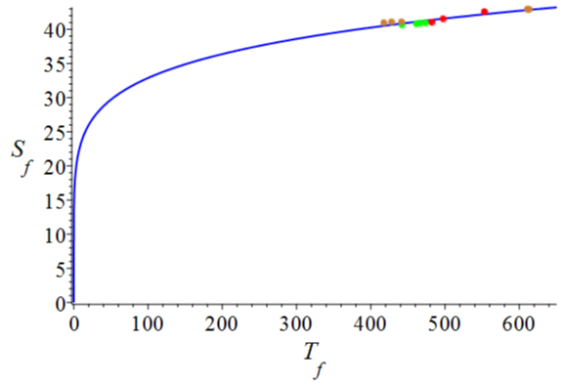 BM@N
MPD
ALICE
General fractal equation of state (FCS) for all considered experiments
The general FCS was determined with the following values ​​of the parameters: A = 16.7697, γ=0.1462. 
The maximum deviation of the states of all experiments from the FCS curve does not exceed 1%. 

This means that the mathematical model of the FT describes well all the experimental data we have considered.
9